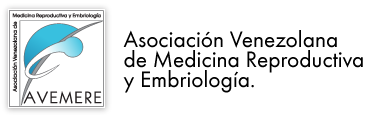 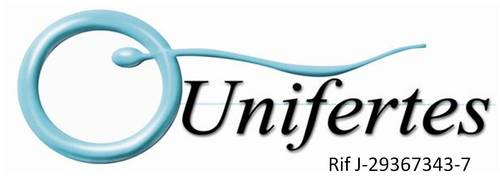 BAJA RESERVA OVARICA: PRIMING DE ESTRADIOL VS MICRODOSIS DE LUPRON
ELIO  ZAPATA 
RANDOLFO MEDINA
ISAAC BENJAMIN
JORGE LERNER
En relación a conflicto de intereses:
NADA QUE DECLARAR
MICRODOSIS DE LUPRON
PROTOCOLO PARA PACIENTES DE BAJA RESERVA
MENOR TASA DE CANCELACIÓN
MAYOR NÚMERO DE OVULOS
MENOR DOSIS TOTAL DE GONADOTROPINAS
Ac Leuprolide 40µg BID
ACO
EOC
regla
hCG
Improve controlled ovarian hyperstimulation in poor responder in vitro fertilization patients with a microdose follicle-stimulating hormone flare, growth hormone protocol
SCHOOLCRAFT W, STEVENS J, SCHLENKLER T, WAGLEY L, GEE M Fertil Steril 1997;67:93-7.
PRIMING DE ESTRADIOL
Antagonista GnRH
PROTOCOLO PARA PACIENTES DE BAJA RESERVA
MENOR TASA DE CANCELACIÓN
MAYOR NÚMERO DE OVULOS
MENOR DOSIS TOTAL DE GONADOTROPINAS
E2
EOC
Dia 21
regla
hCG
Use of a luteal estradiol patch and a gonadotropin-releasing hormone antagonist suppression protocol before gonadotropin stimulation for in vitro fertilization in poor responders
DRAGISIC K, DAVIS O, FASOULIOTIS S, ROSENWAKS Z.		Fertil Steril 2005; 84: 1023-5
OBJETIVO
Comparar los resultados obtenidos en pacientes con baja reserva ovárica utilizando los protocolos de priming de estradiol y microdosis de luprón sometidas a FIV o ICSI
MATERIALES Y METODOS
Se incluyeron pacientes con baja reserva ovárica en las cuales se utilizó el protocolo de microdosis de luprón y priming de estradiol desde enero 2010 hasta diciembre 2012. 
La estimulación ovárica se realizó con dosis fija de 450UI FSHr y 150UI menotropinas, se realiza trigger con 10.000 UI hCG.
 Se compara días de estimulación, óvulos obtenidos, tasa de embarazo, tasa de cancelación y tasa de aborto.
RESULTADOS
Se incluyeron 115 pacientes:
46 con protocolo de priming de estradiol 
69 con microdosis de lupron.
RESULTADOS
*= p<0,001
TABLA 2
*= p<0,001
DISCUSIÓN
WEITZMAN et al FS 2009;92:226
ROSENWAKS et al FS 2011;95:592
Retrospectivo: 45 Vs 76
Ovocitos obtenidos SD
Tasa de cancelación SD
Tasa de implantación SD
<días de estimulación en protocolo microdosis
Retrospectivo: 117 Vs 69 <35años
Ovocitos obtenidos SD
Tasa de cancelación SD
Tasa de implantación SD
<días de estimulación en protocolo microdosis
CONCLUSIÓN
Se evidencia los mayores requerimientos tanto en tiempo como en dosis total de gonadotropinas en las pacientes sometidas al protocolo de microdosis de luprón. 
La tasa de cancelación es mayor en el protocolo de priming de estradiol.
Ambas técnicas son comparables tanto en óvulos obtenidos como  en tasas de embarazo.
Se ha evidenciado  tendencia a mayor tasa de abortos con protocolo de microdosis.
Preguntas…
Gracias por su atención